English North America
Reasons for English migration
Over 150 years, availability of nutritious American crops caused England’s population to double.
More people needed more consumer goods, more competition=inflation.
Too many job seekers made labor cheap, so landowners got rich while the peasants got poorer.
“Enclosure” laws combined farms and pushed out poorer farmers.
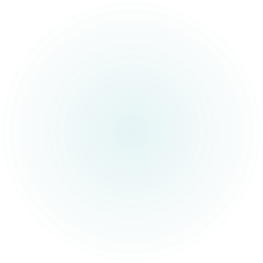 English Migration Continued
Landowners raise rents, forcing people into overcrowded cities.
London’s population 1550=75,000
London’s population 1650=400,000
Solution: North American colonies for surplus population.
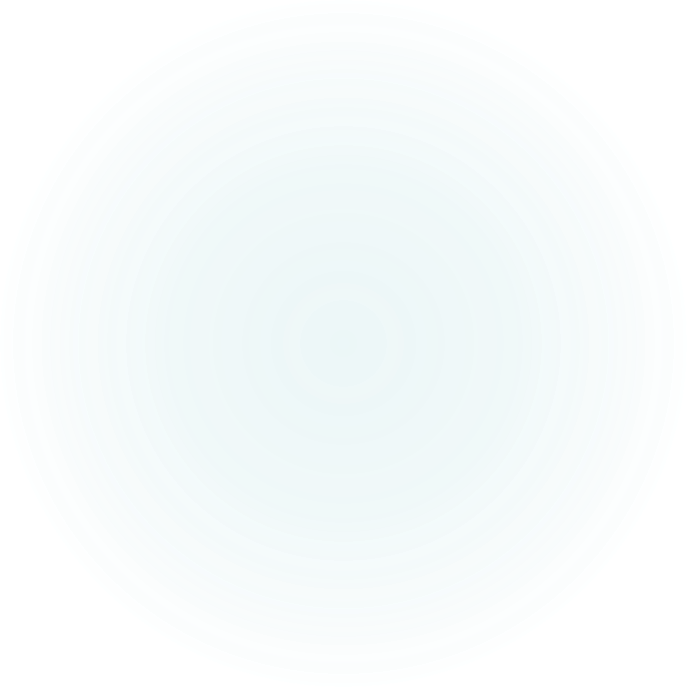 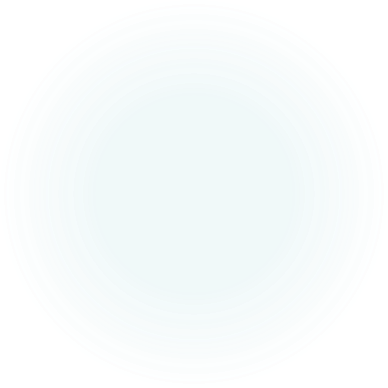 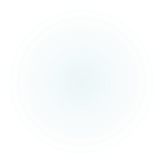 English Reformation
1533: Henry VIII wants to divorce Catherine of Aragon and marry Anne Boleyn.
Pope refuses, so Henry VIII breaks with the Catholic Church and founded the Church of England with him in charge.
Henry VIII is succeeded by his daughter Elizabeth I, who didn’t interfere with the church.
Protestant Reformation
Martin Luther and Jean Calvin started the Protestant Reformation.
Challenged the idea that the church spoke in the name of God.
People should read the Bible themselves.
Only Faith=salvation
Presbyterians, Puritans and Separatists
Elizabeth I, did not interfere with churches as long as they recognized her authority.
In Scotland, (Calvinists) Presbyterianism replaced Catholicism. Replaced bishops with Presbyteries.
In Ireland, the Catholic Church remained dominant.
Neither the Church of England or the Presbyterian Church was much different from the Catholic Church.
Puritans and Separatists
Puritans wanted to purify the church, and Separatists wanted to get away from the old church entirely.
No more politics in church!
Stuart successors to Elizabeth: Charles I and James I interfered with the new churches.
Everyone should have the same church: The Church of England.
Catholics, Puritans, Presbyterians, and Separatists began to move to America.